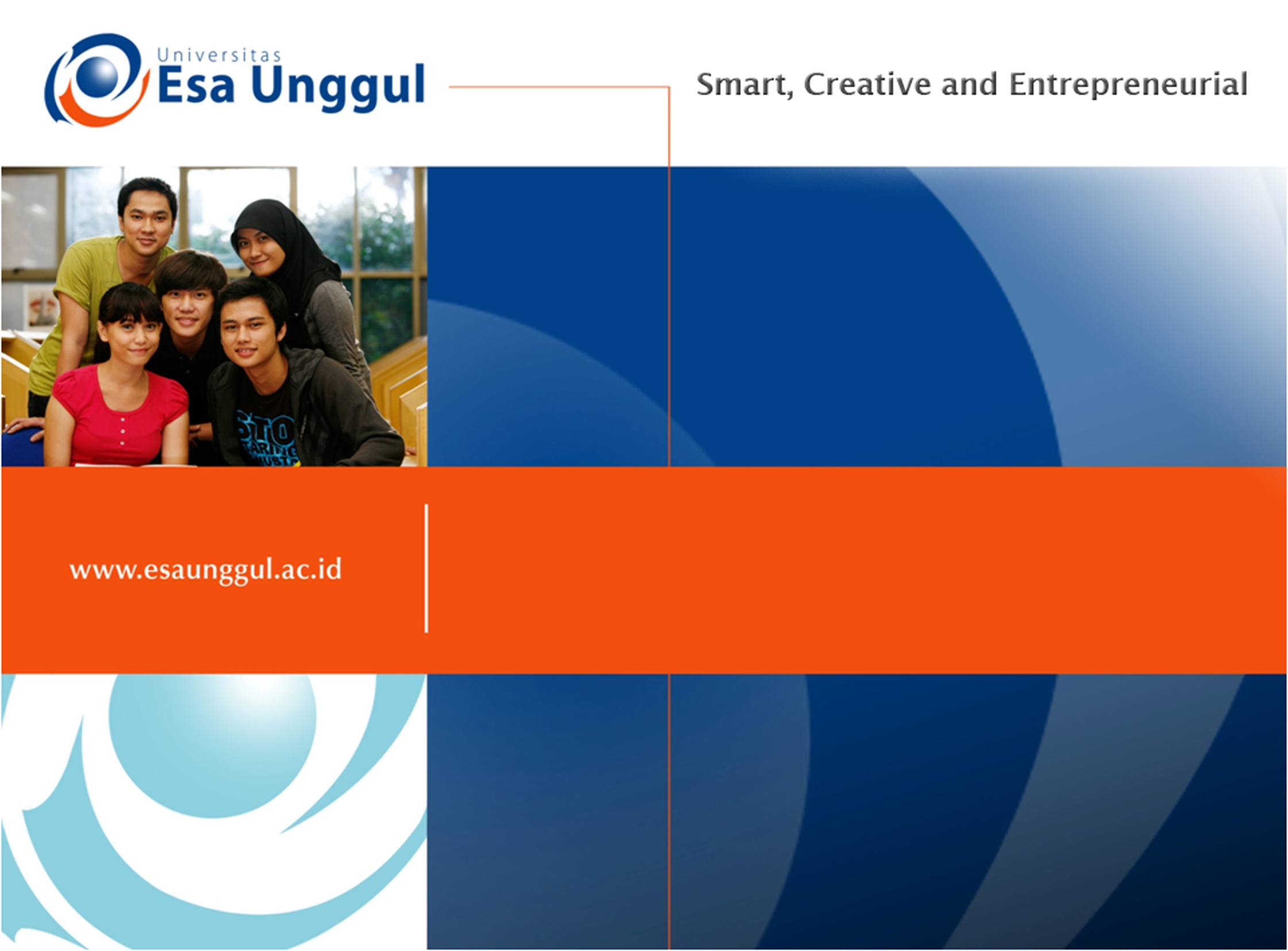 HOSPITAL OUTPATIENT RECORD & PHYSICIANS OFFICE RECORD
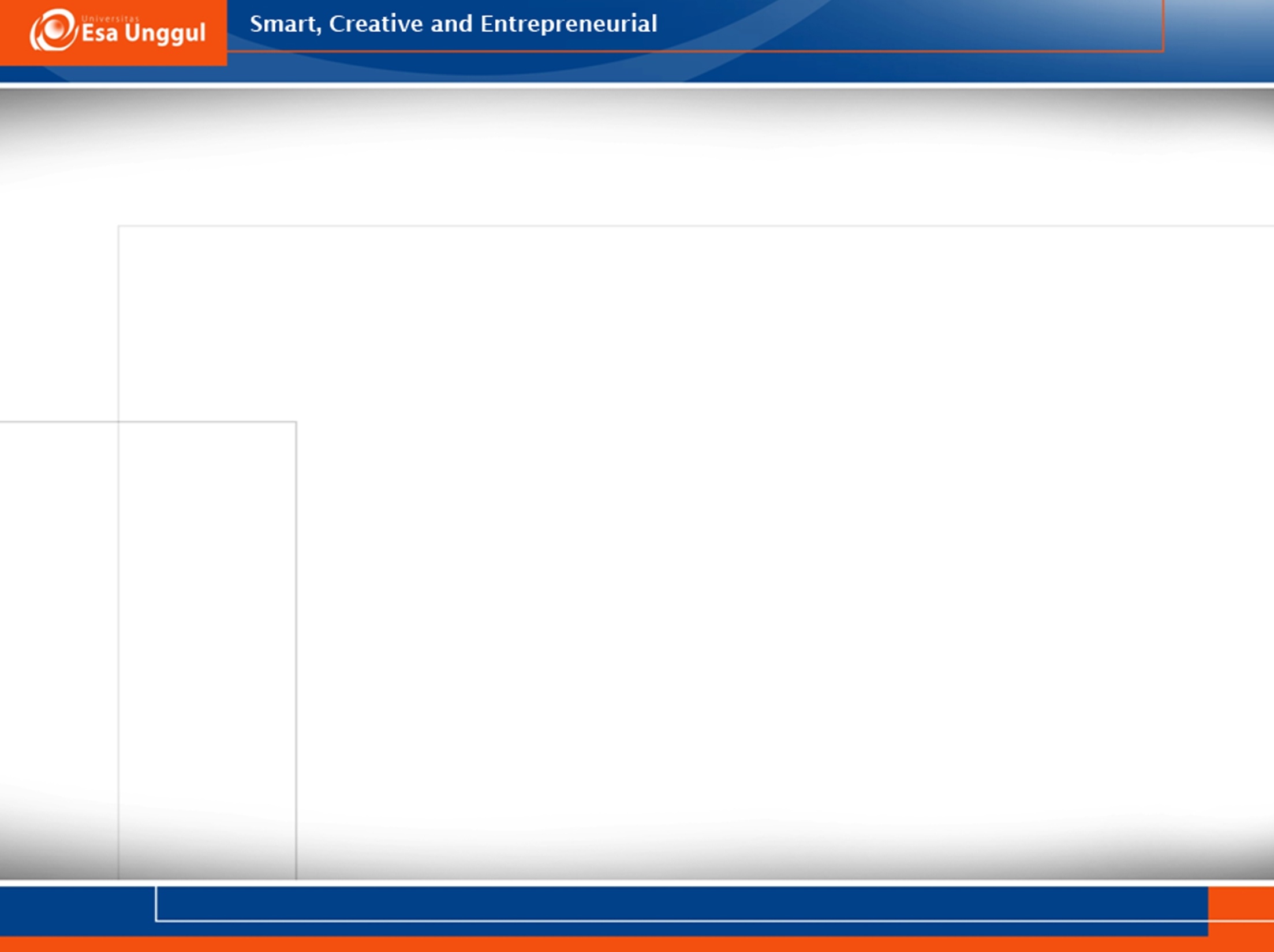 Joint Commision menyatakan bahwa pada kunjungan ketiga, catatan pasien dari pasien yang menerima layanan rawat jalan berkelanjutan (mis. layanan terapi fisik) harus berisi daftar ringkasan yang mendokumentasikan diagnosis dan kondisi yang signifikan, prosedur operatif dan invasif yang signifikan, dan pengobatan (termasuk obat bebas dan obat herbal). 
Daftar ringkasan ini harus diperbarui pada kunjungan berikutnya. Medicare CoP mengkategorikan perawatan rawat jalan sebagai layanan rumah sakit opsional
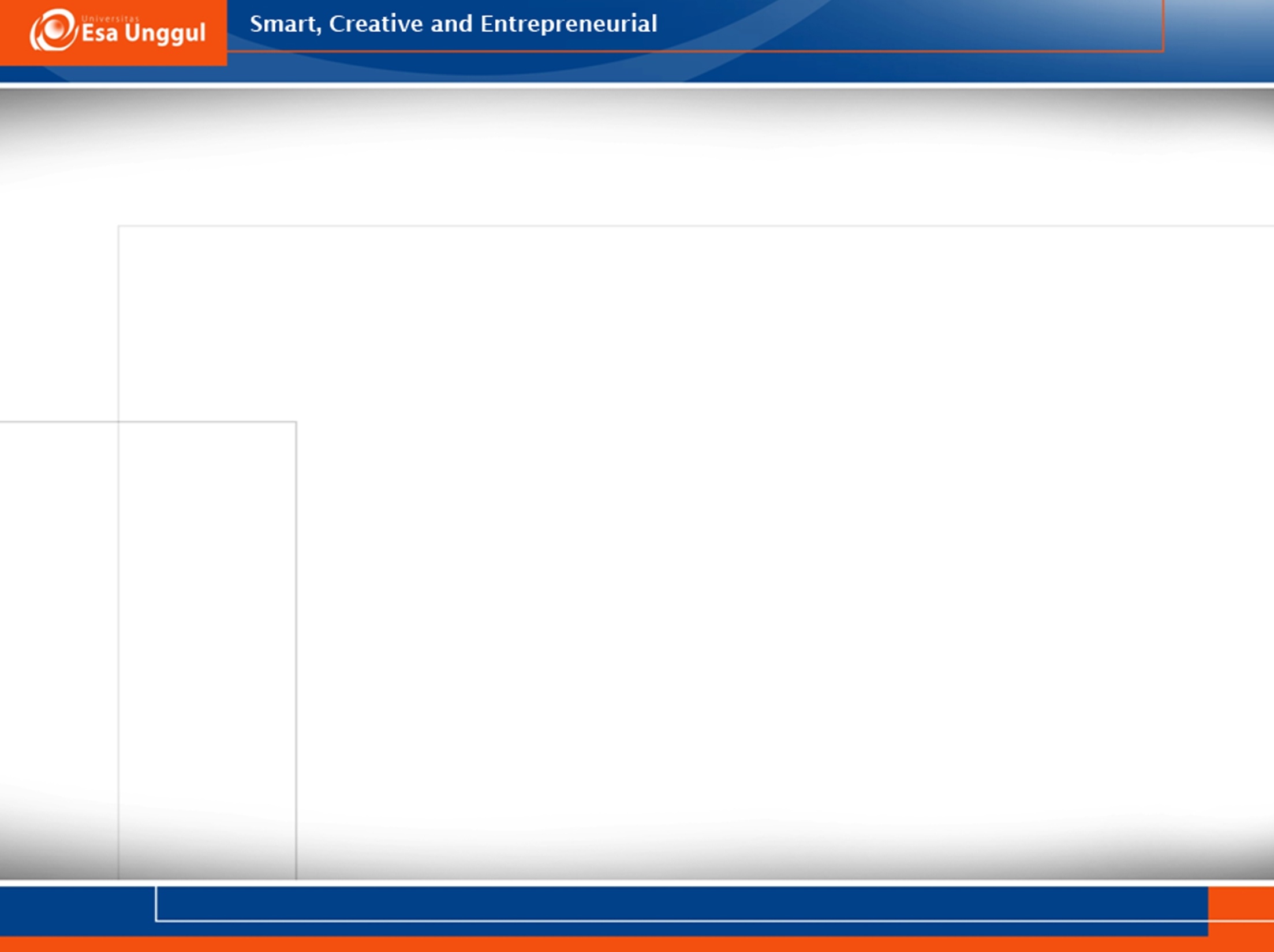 perawatan rawat jalan didefinisikan sebagai perawatan medis atau bedah yang tidak termasuk menginap di rumah sakit semalam (dan tidak lebih dari 23 jam, 59 menit, 59 detik). 
layanan rawat jalan rumah sakit biasanya termasuk diagnostik, theraupetic (bedah dan non bedah), dan layanan rehabilitasi. 
untuk tujuan penggantian, Medicare mengkategorikan layanan ruang gawat darurat sebagai perawatan rawat jalan rumah sakit.
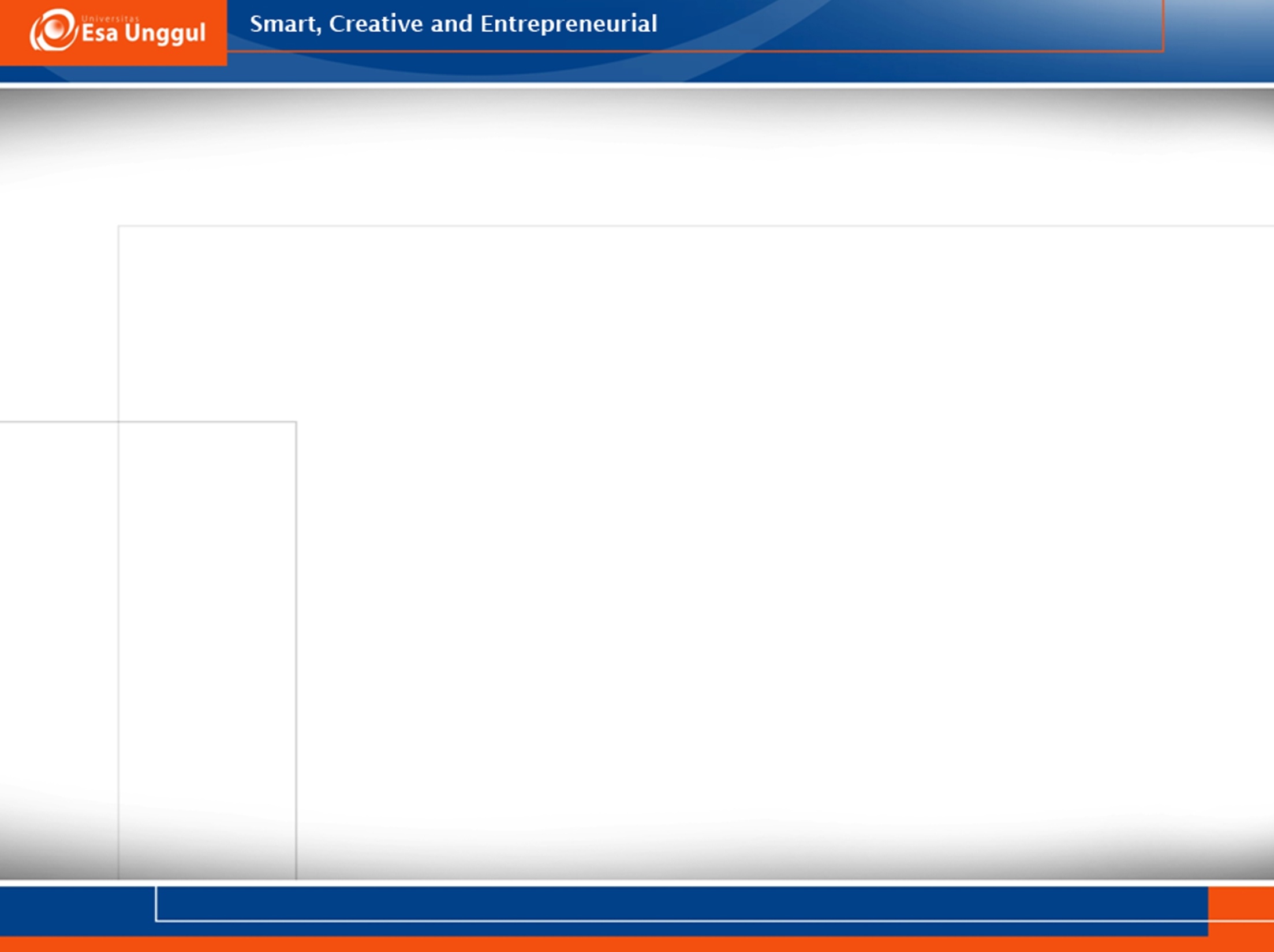 penyediaan persediaan medis dan tes tambahan yang ditagih oleh rumah sakit juga dimasukkan sebagai perawatan rawat jalan. Rekam medis rawat jalan rumah sakit (catatan ambulatory) termasuk formulir pendaftaran pasien yang mirip dengan lembar rawat inap, dan tergantung pada kompleksitas layanan rawat jalan yang disediakan, laporan tambahan dapat mencakup laporan tambahan, catatan kemajuan, perintah dokter, laporan operasi, dokumentasi keperawatan dan sebagainya
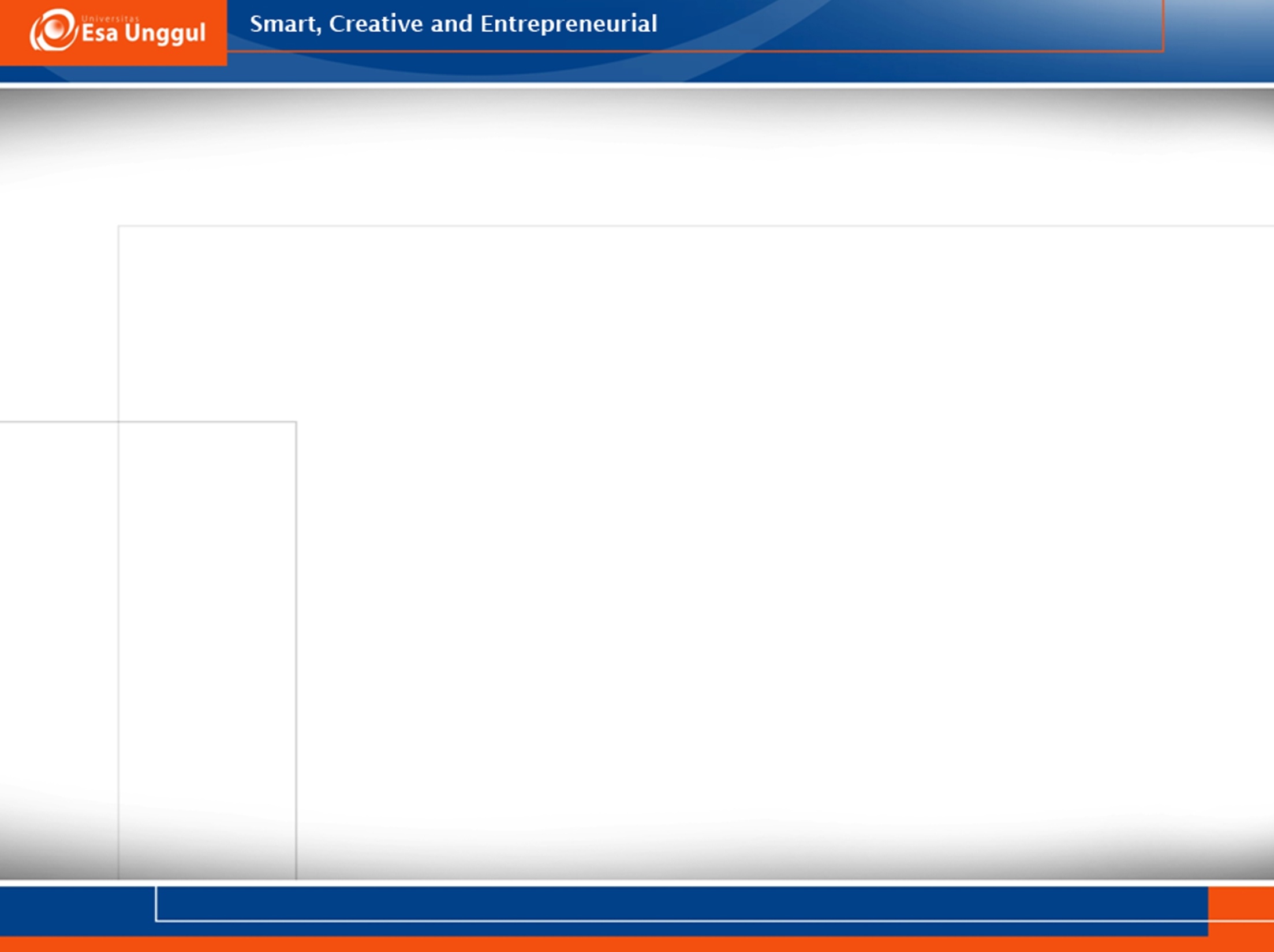 Selain itu, beberapa departemen rawat jalan rumah sakit menggunakan catatan tinggal singkat, yang memungkinkan penyedia untuk mencatat sejarah, pemeriksaan fisik, catatan kemajuan, pesanan dokter, dan dokumentasi keperawatan pada satu formulir dua sisi.
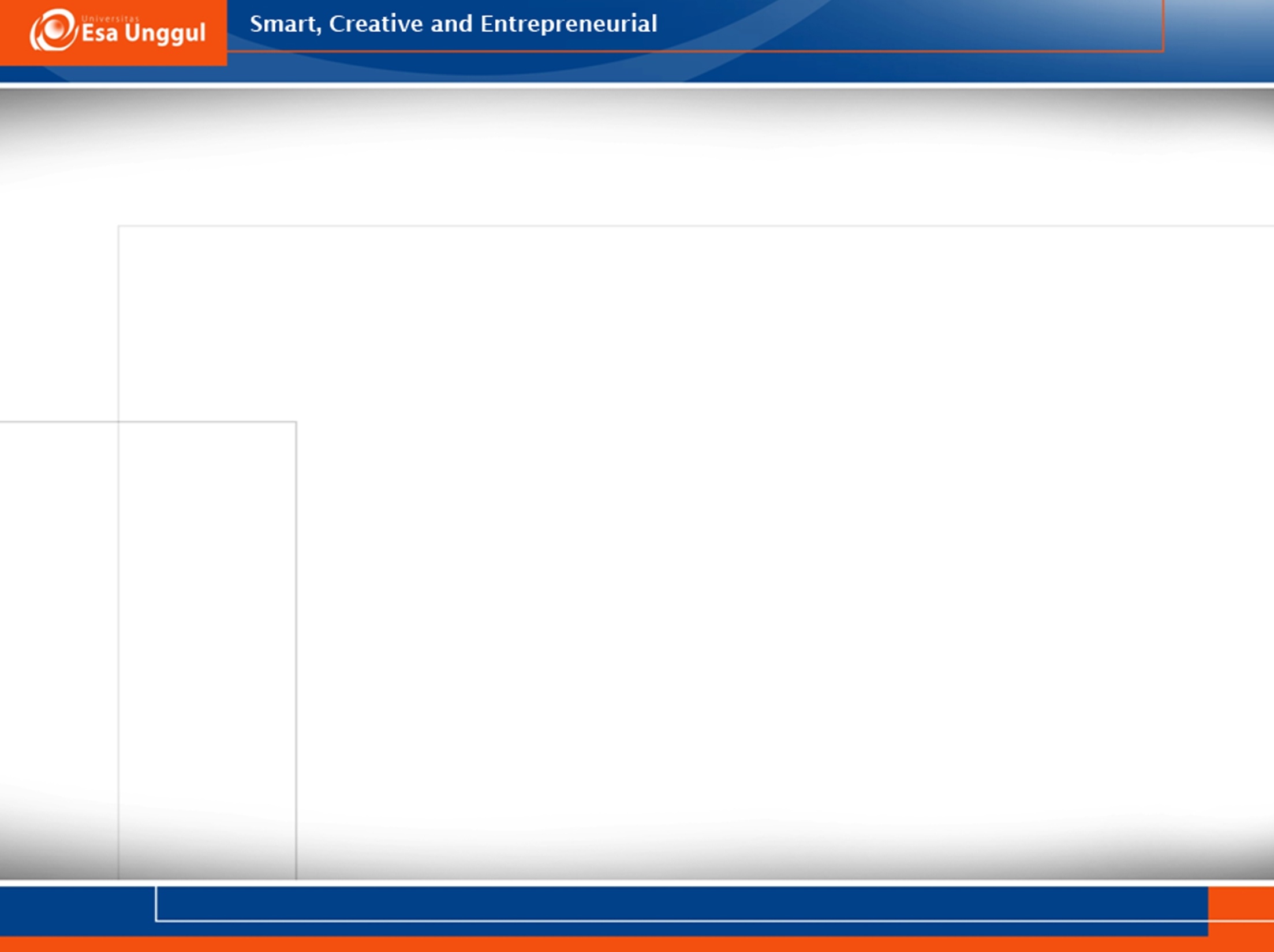 Contoh 1
Sam menjalani kolesistektomi laparoskopi secara rawat jalan. Catatan pasien Sam akan terdiri dari formulir pendaftaran pasien, Laporan H & PE, Laporan operasi, catatan anestesi, catatan ruang pemulihan, laporan patologi, dan sebagainya.
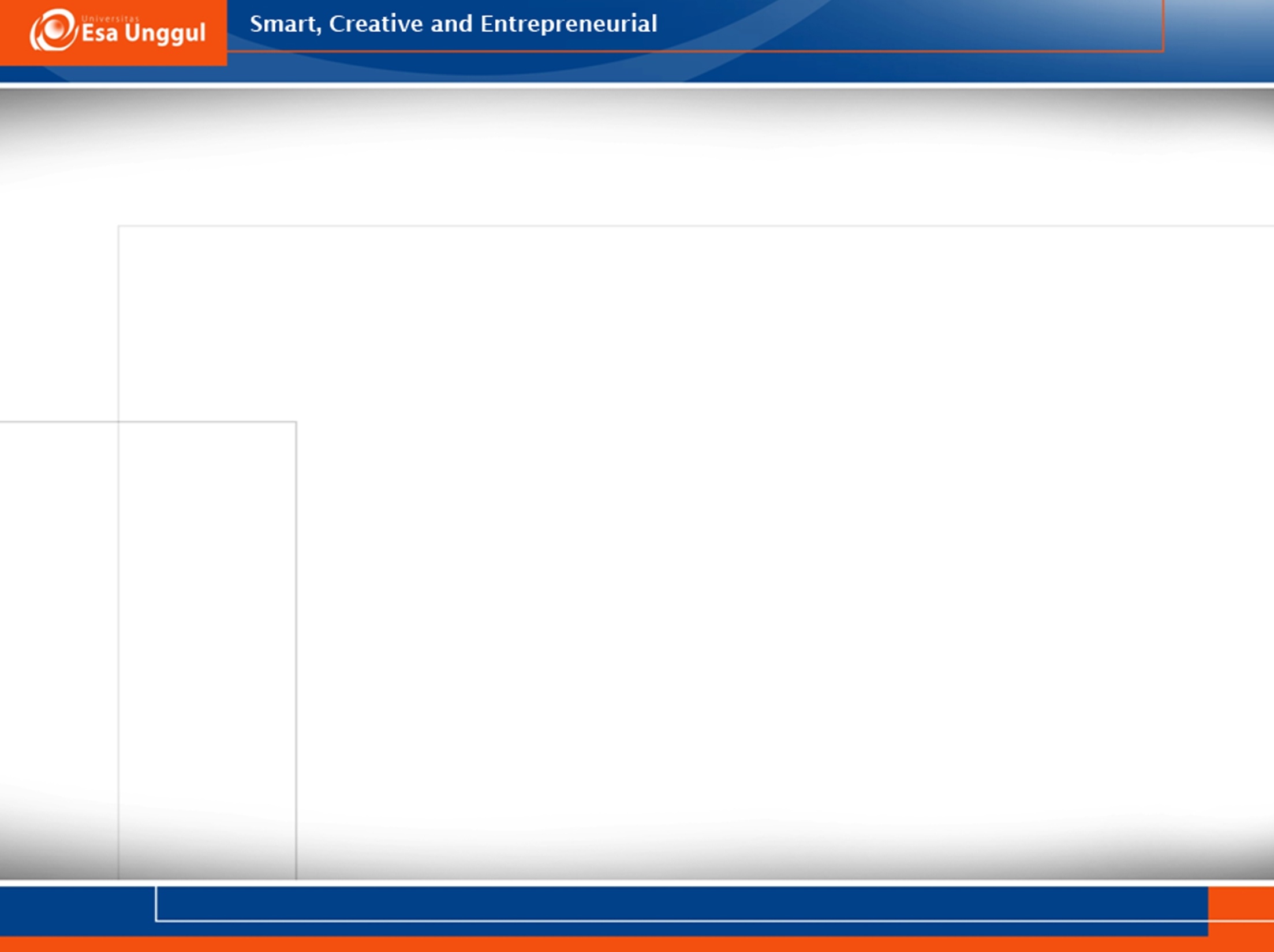 Contoh 2
Omar menjalani x-ray rawat di pergelangan tangan kirinya. catatan rawat jalannya hanya terdiri dari formulir pendaftaran pasien, formulir pemesanan dokter, dan laporan x-ray
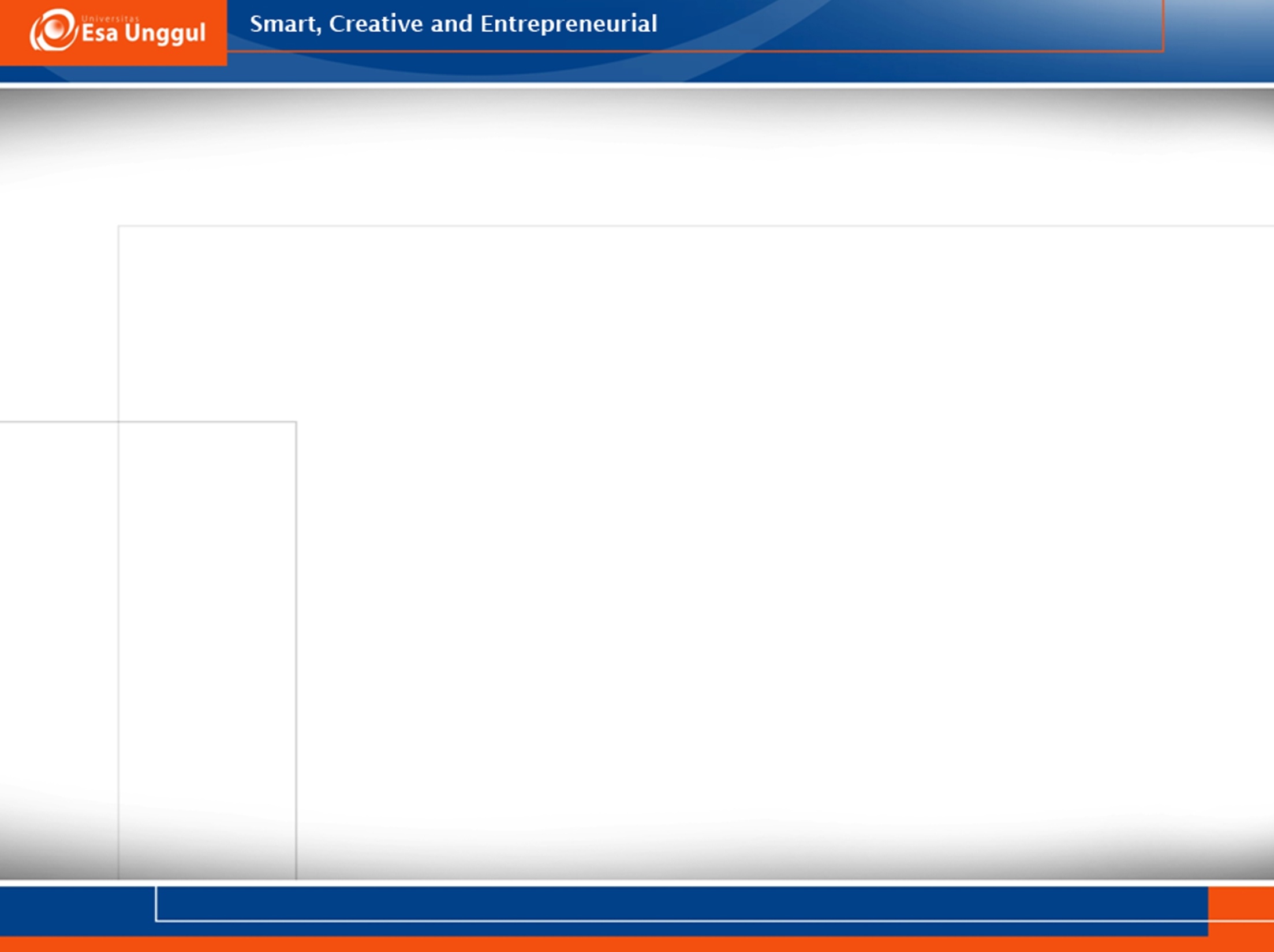 Formulir rawat jalan
Riwayat pasien, pemeriksaan yang ditemukan saat pertama kali datang.
Catatan perkembangan & obs klinis
Lab, Ro”, hasil pemeriksaan lain
Formulir khusus rawat jalan, formulir DM, grafik perkembangan, rencana perawatan di rumah.
28-Jun-18
8
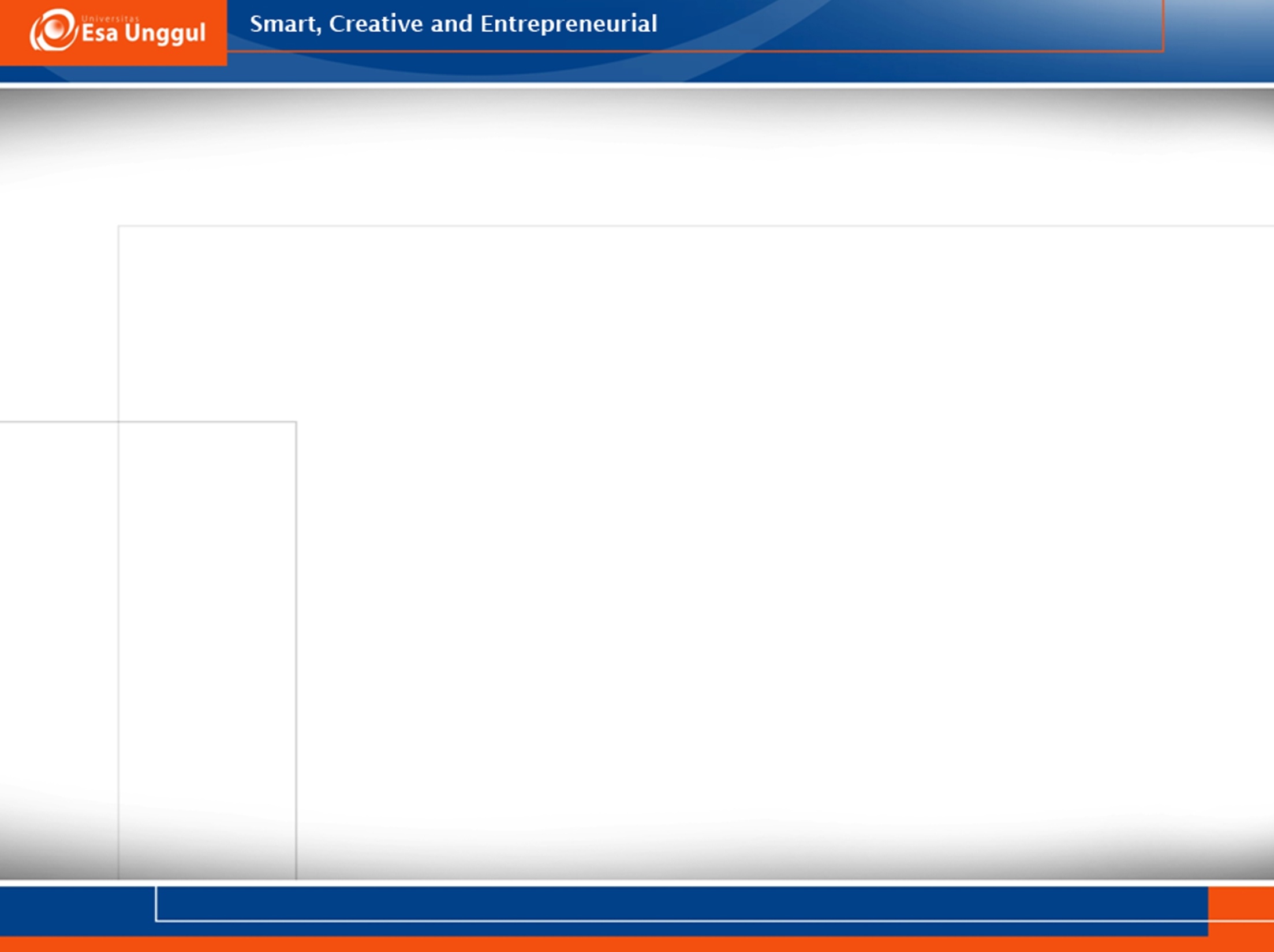 Isi RM Rawat Jalan(PerMenKes 269/2008-Pasal 3)
Identitas
Tanggal dan waktu
Hasil anamnesis (keluhan, riwayat penyakit)
Hasil pemeriksaan fisik & penunjang medik
Diagnosis
Rencana penatalaksanaan
Pengobatan dan atau tindakan
Pelayanan lain
Odontogram klinik (gigi)
Persetujuan tindakan
28-Jun-18
9